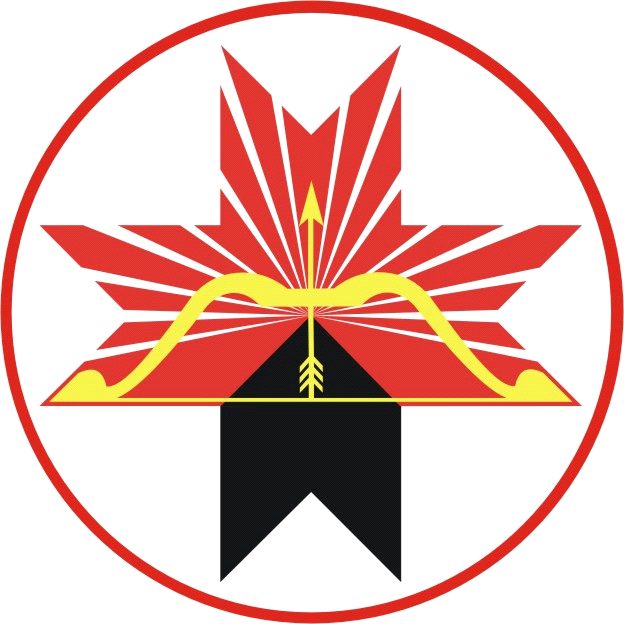 БЮДЖЕТ ДЛЯ ГРАЖДАН
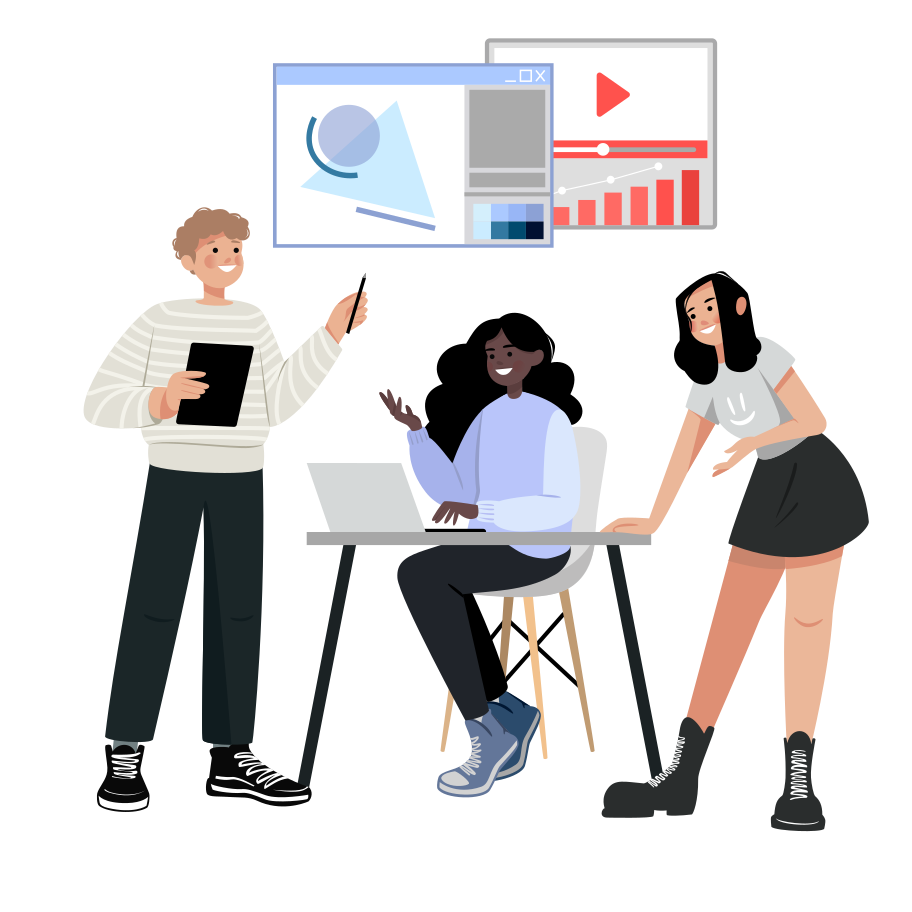 O
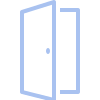 ОТКРЫТО
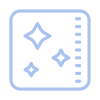 Д
ДОСТУПНО
ПОНЯТНО
П
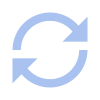 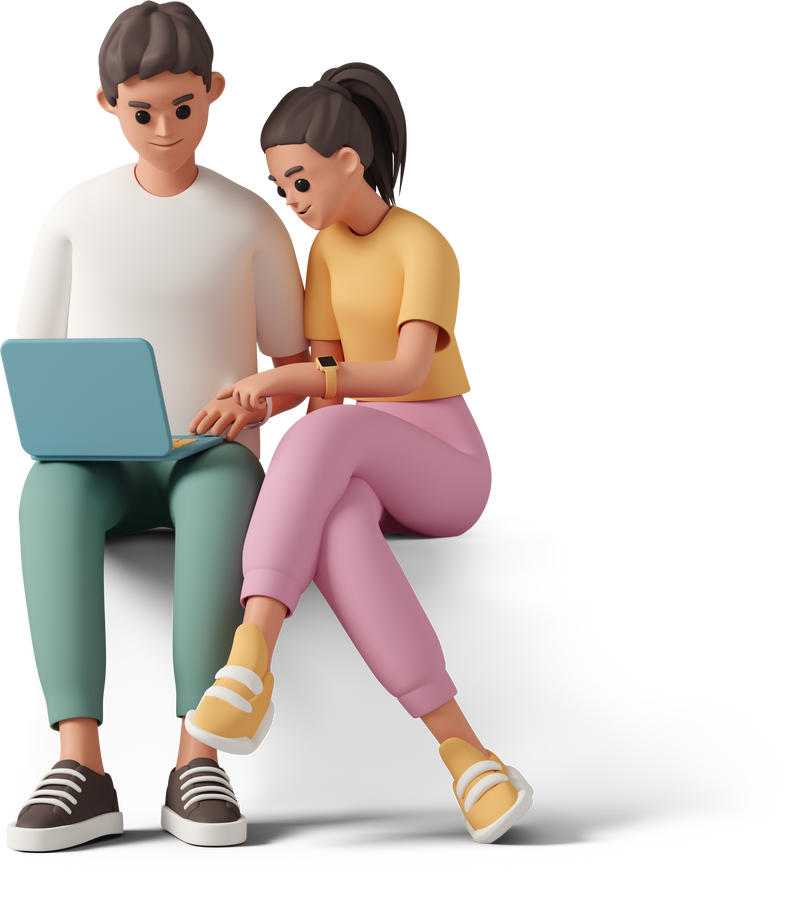 ИНТЕРЕСНО
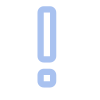 И
ЗАВЬЯЛОВСКИЙ РАЙОН УДМУРТСКОЙ РЕСПУБЛИКИ
АЗБУКА БЮДЖЕТА
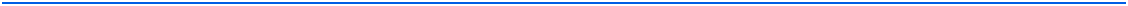 Государственные (муниципальные) услуги (работы) — услуги (работы), оказываемые (выполняемые) органами государственной власти, государственными учреждениями.
Государственный (муниципальный) долг — обязательства государства (муниципального образования) по полученным кредитам, выпущенным ценным бумагам, предоставленным гарантиям перед кредиторами по обязательствам заемщиков.
Доходы бюджета — поступающие от населения, организаций, учреждений в бюджет денежные средства в виде:- налогов;- неналоговых поступлений (доходы от продажи имущества, штрафы и т.п.);- безвозмездных поступлений. Не включаются в состав доходов кредиты, доходы от выпуска ценных бумаг, полученные государством (органами местного самоуправления).
Расходы бюджета — выплачиваемые из бюджета денежные средства.
Дефицит бюджета — превышение расходов бюджета над его доходами.
Бюджет — (старонормандское bougette — кошель, сумка, кожаный мешок) — форма образования и расходования денежных средств, предназначенных для финансового обеспечения задач и функций государства и местного самоуправления.
Бюджет муниципального образования — фонд денежных средств, предназначенный для финансирования функций, отнесенных к предметам ведения местного самоуправления
Государственное (муниципальное) учреждение — некоммерческая организация, созданная Российской Федерацией, субъектом Российской Федерации или муниципальным образованием для оказания государственных (муниципальных) услуг, выполнения работ:
Государственная (муниципальная) программа — комплекс мероприятий и инструментов государственной политики, обеспечивающих в рамках реализации ключевых государственных функций достижение приоритетов и целей государственной политики в сфере социально-экономического развития.
АЗБУКА БЮДЖЕТА
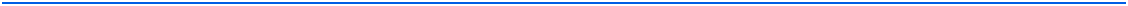 Профицит бюджета — превышение доходов бюджета над его расходами.
Капитальные расходы — расходы на инновационную и инвестиционную деятельность. Они включают расходы на: инвестиции в соответствии с утвержденной инвестиционной программой; расходы на проведение капитального ремонта объектов государственной (муниципальной) собственности.
Межбюджетные трансферты — средства, предоставляемые одним бюджетом бюджетной системы Российской Федерации другому бюджету бюджетной системы Российской Федерации. 
Виды:
Дотации — межбюджетные трансферты, предоставляемые на безвозмездной и безвозвратной основе без установления направлений и (или) условий их использования.  (Виды: дотации на выравнивание бюджетной обеспеченности (выравнивание финансовых возможностей территорий), дотации на сбалансированность (на поддержку мер по обеспечению сбалансированности бюджетов).
Субсидии — межбюджетные трансферты, предоставляемые в целях софинансирования расходных обязательств того бюджета, которому они предоставляются.
Бюджетным кодексом РФ предусмотрена возможность предоставления субсидий бюджетам субъектов Российской Федерации из федерального бюджета, а также местным бюджетам из бюджета субъекта Российской Федерации.
Субве́нции — межбюджетные трансферты, предоставляемые в целях финансирования расходных обязательств того бюджета, которому они предоставляются, возникающих при передаче полномочий с того бюджета, из которого они предоставляются.
Бюджетным кодексом РФ предусмотрена возможность предоставления субвенций бюджетам субъектов Российской Федерации из федерального бюджета, а также местным бюджетам из бюджета субъекта Российской Федерации.
 Финансовый орган - на региональном уровне -  орган исполнительной власти субъекта Российской Федерации, осуществляющий составление и организацию исполнения бюджета субъекта Российской Федерации (в Удмуртской Республике – Министерство финансов Удмуртской Республики). На уровне муниципальных районов (городских округов) - органы местных администраций муниципальных образований, осуществляющие составление и организацию исполнения местных бюджетов.
Бюджетный процесс
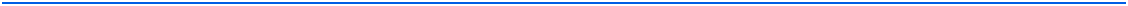 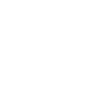 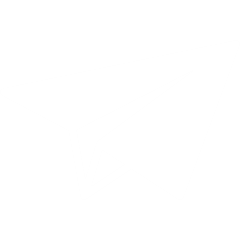 2
Рассмотрение и утверждение 
бюджета
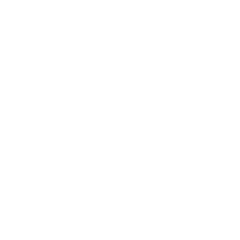 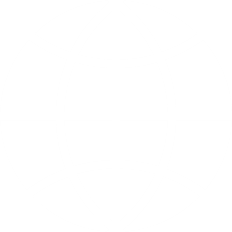 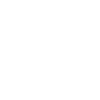 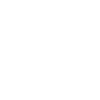 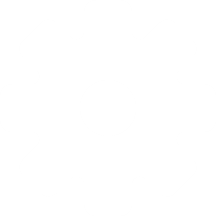 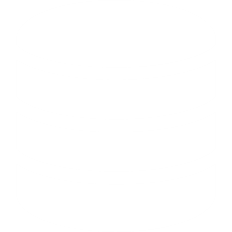 5
Отчет об 
исполнении 
бюджета
3
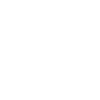 Исполнение бюджета
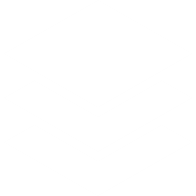 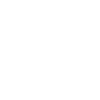 Бюджетный процесс в российском законодательстве — деятельность государственных органов власти, органов местного самоуправления и иных участников по составлению и рассмотрению проектов бюджетов, утверждению и исполнению бюджетов, контролю за их исполнением, осуществлению бюджетного учета, составлению, внешней проверке, рассмотрению и утверждению бюджетной отчетности.
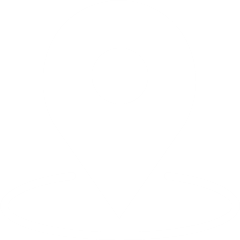 4
Контроль за 
исполнением 
бюджета
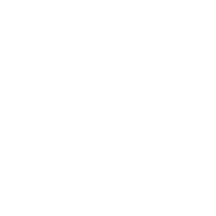 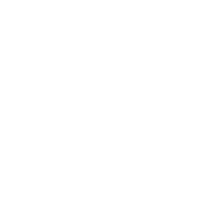 1
Составление 
проекта 
бюджета
Муниципальное образование «Муниципальный округ Завьяловский район Удмуртской Республики»
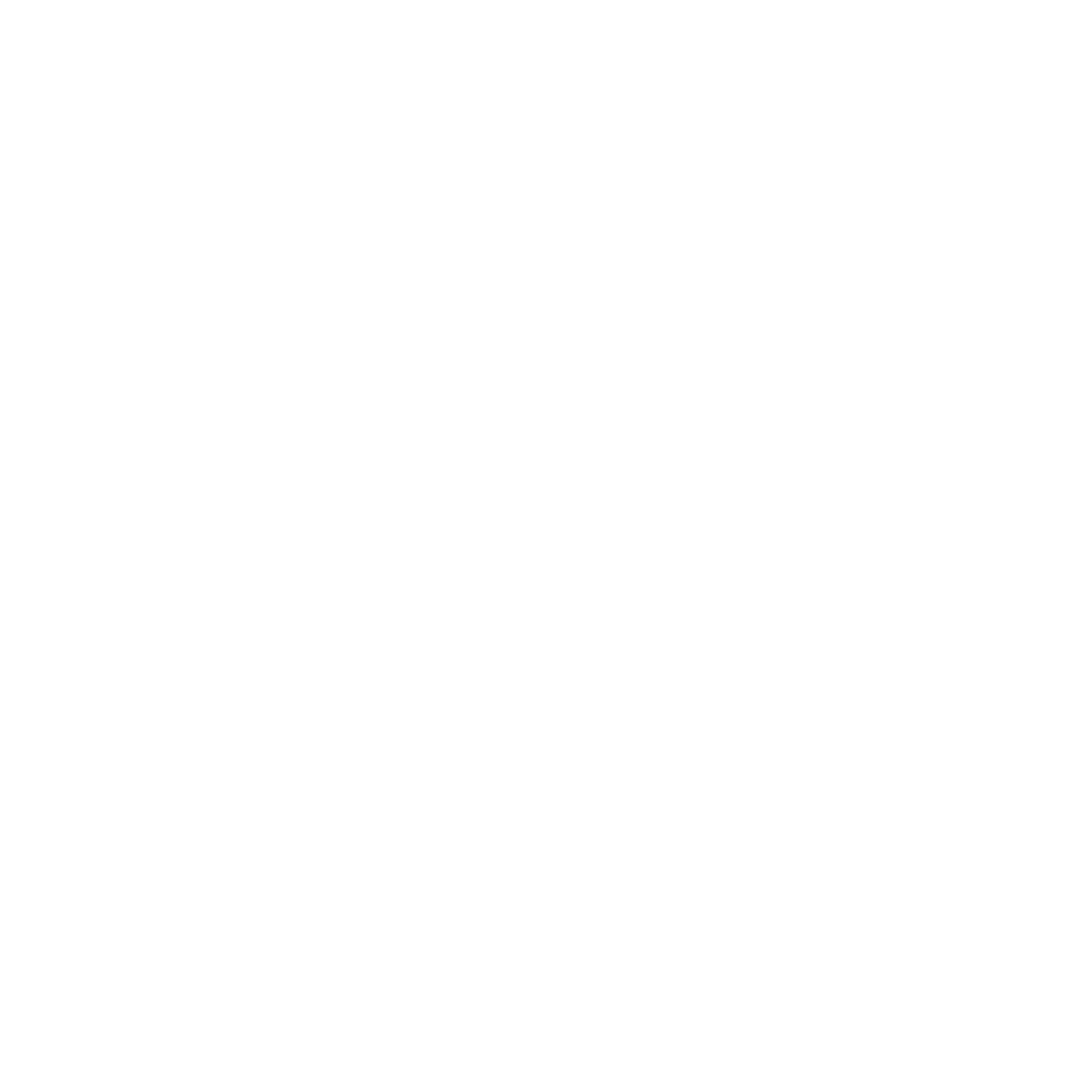 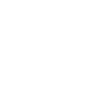 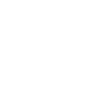 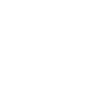 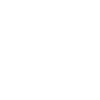 Численность населения 
82103
 человек 
(по состоянию на 01.01.2023)
В составе муниципального округа 126 населенных пунктов
Административный центр 
село Завьялово
2
Площадь - 2 203 км
Закон Удмуртской Республики от 08.06.2021 № 64-РЗ «О преобразовании муниципальных образований, образованных на территории Завьяловского района Удмуртской Республики, и наделении вновь образованного муниципального образования статусом муниципального округа»
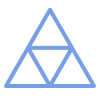 Показатели социально-экономического развития, 
на основе которых сформирован бюджет на 2024 год и плановый период 2025-2026 годов
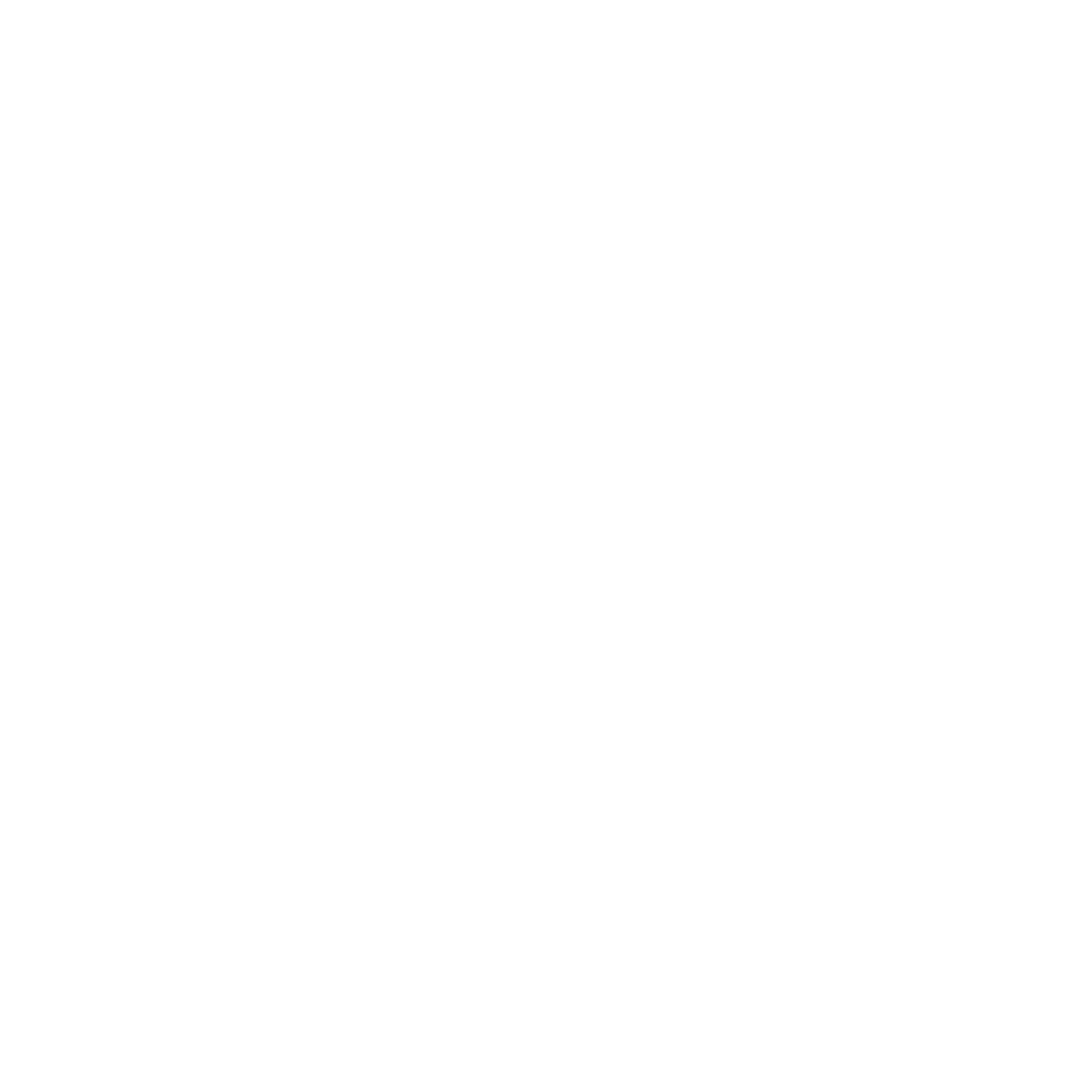 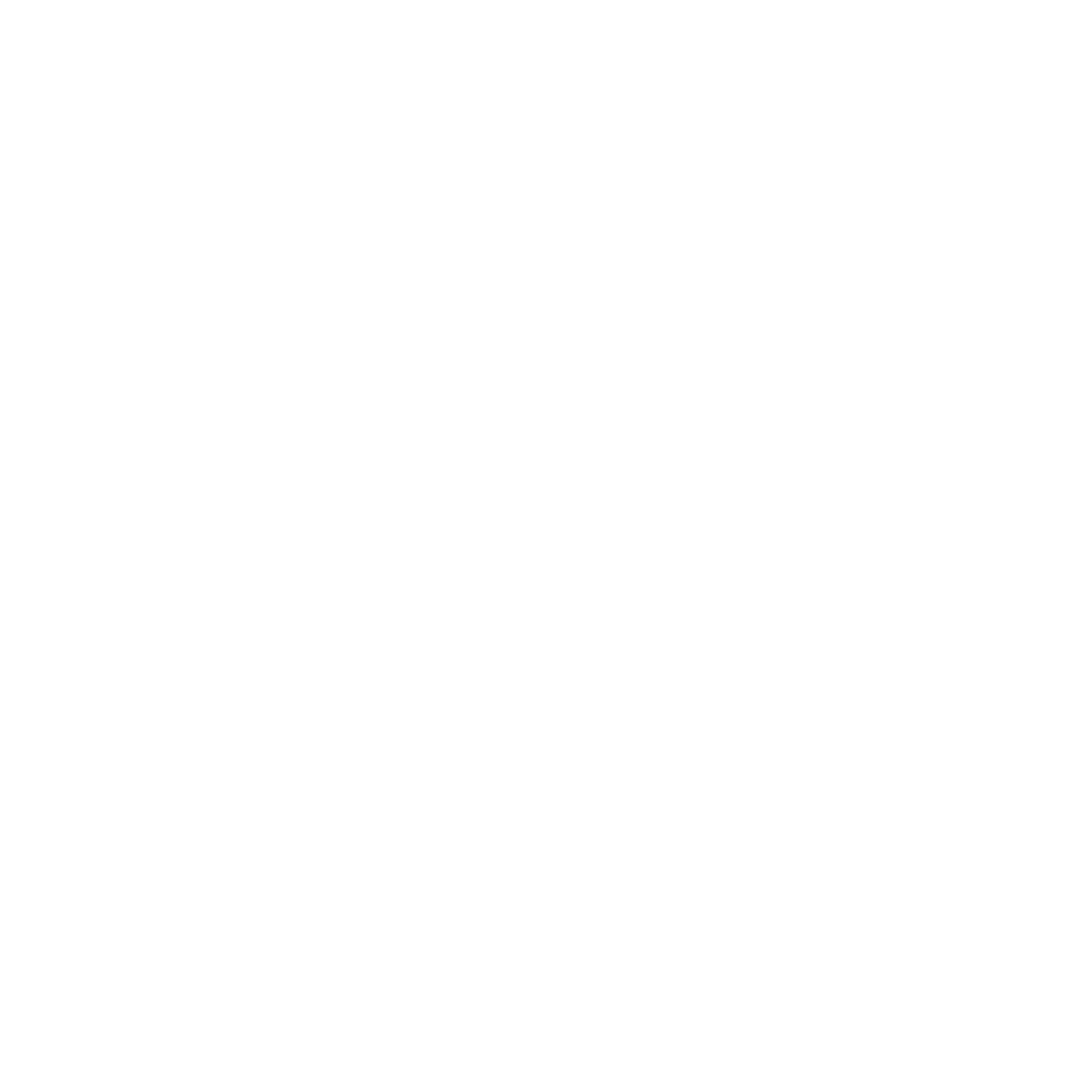 Численность населения среднегодовая 
(тыс.чел.)
Среднемесячный располагаемый доход 
на душу населения (руб.)
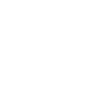 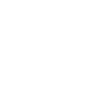 Темп роста фонда заработной платы 
(по крупным и средним организациям) (%)
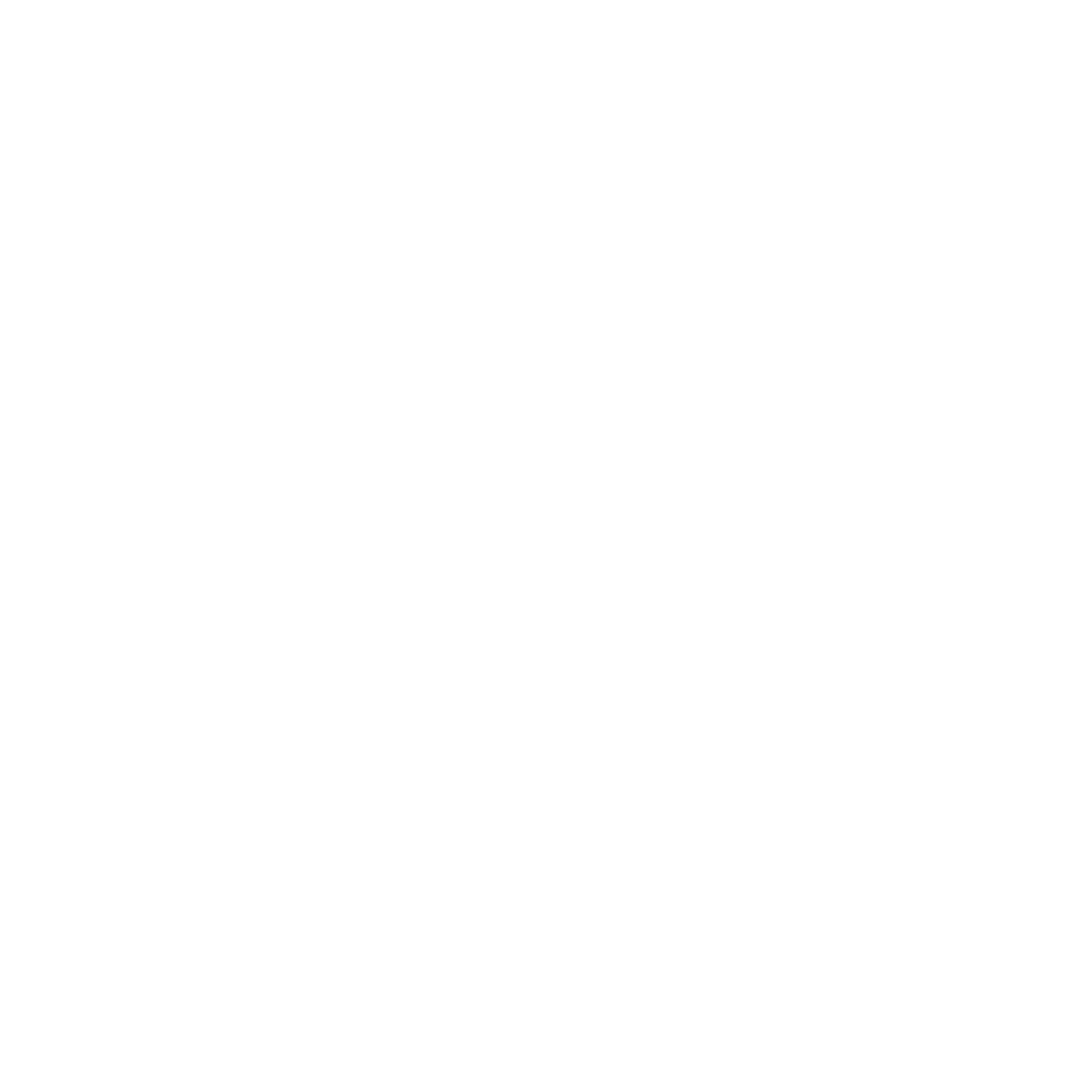 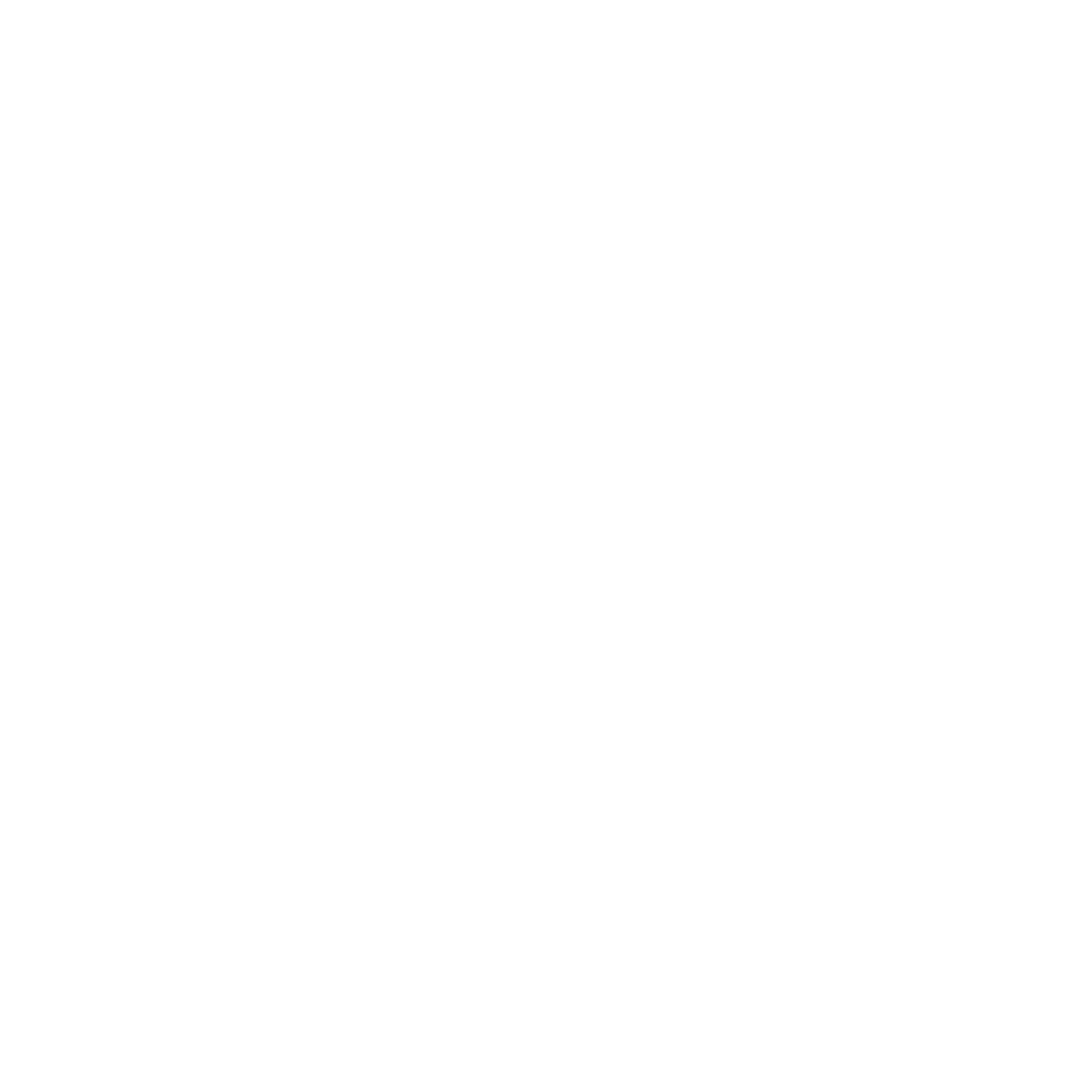 Индекс потребительских цен (%)
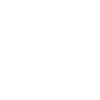 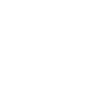 Основные направления бюджетной и налоговой политики района
Обеспечение сбалансированности и повышение устойчивости бюджета.

Стратегическая приоритизация расходов, гарантированное исполнение социальных обязательств бюджета.

Недопущение необоснованного роста муниципального долга.

Привлечение объема муниципальных заимствований, способных обеспечить решение социально-экономических задач.

Снижение рисков возникновения просроченной кредиторской задолженности.

Обеспечение открытости бюджетного процесса и вовлечение в него граждан.

Формирование и продвижение положительного инвестиционного имиджа Завьяловского района, работа с инвесторами, содействие в организации финансирования инвестиционных и инфраструктурных проектов, повышение их социальной и бюджетной эффективности.
Развитие механизмов инициативного бюджетирования и самообложения граждан.

Обеспечение устойчивого развития экономики и социальной стабильности.

Укрепление доходной базы бюджета.

Расширение налоговой базы на основе повышения инвестиционной привлекательности Завьяловского района, обеспечение роста объемов налоговых доходов бюджета муниципального образования «Муниципальный округ Завьяловский район Удмуртской Республики».

Эффективное использование и управление имущественными и земельными ресурсами.

Содействие вовлечению граждан в предпринимательскую деятельность и сокращение неформальной занятости, в том числе путем перехода граждан на применение налога на профессиональный доход.
Основные характеристики бюджета муниципального образования
- 165 188,5
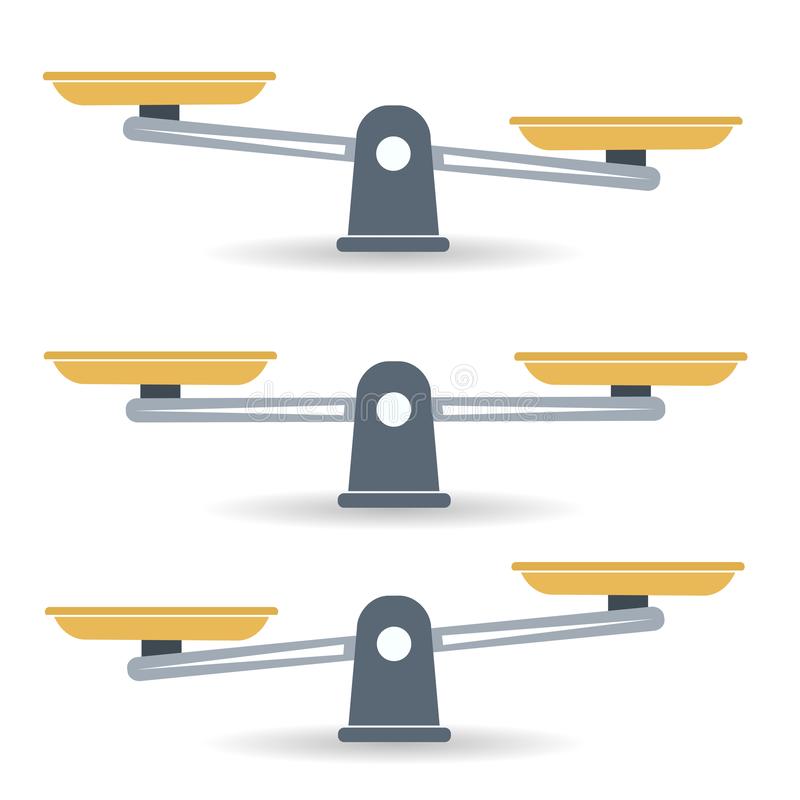 3 561 872,8
Доходы
3 727 061,3
Расходы
2024
тыс.руб.
Динамика поступления доходов в бюджет муниципального образования за 2020-2026 гг.
тыс.руб.
Налоговые и неналоговые доходы бюджета муниципального образования на 2024 год
Темп роста относительно 
оценки 2023 года
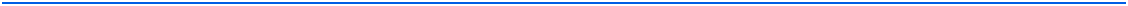 тыс.руб.
112%
101%
363%
110%
106%
111%
91%
98%
88%
Межбюджетные трансферты (МБТ) в бюджет муниципального образования
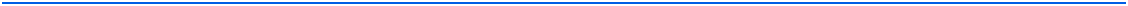 Общая сумма 
        МБТ, тыс.руб.
тыс.руб.
Дотации
Субсидии
Субвенции
Прочие МБТ
Расходы бюджета муниципального образования на 2024 год
* темп роста к уровню прошлого года
Жилищно-коммунальное хозяйство

213 528,9 тыс.руб. 
28,9 %*
Национальная экономика

602 315,8 тыс.руб. 
82,9 %*
Общегосударственные расходы

460 278,4 тыс.руб. 
132,5 %*
Образование

2 063 294,5 тыс.руб. 
104,0 % *
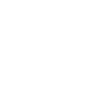 Физическая культура и спорт

64 646,7 тыс.руб. 
193,8 %*
Культура и кинематография

208 877,1 тыс.руб. 
114,3 %*
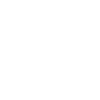 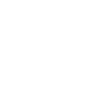 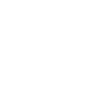 всего
3 727 061,3 тыс.руб.
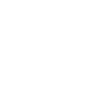 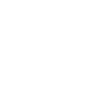 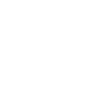 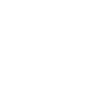 Национальная безопасность и правоохранительная деятельность

43 689,0 тыс.руб. 
115,4 %*
Социальная политика

27 695,6 тыс.руб. 
80,0 %*
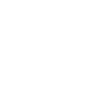 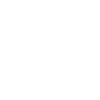 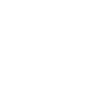 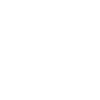 Охрана окружающей среды

11 950,4 тыс.руб. 
87,4 %*
Обслуживание государственного и муниципального долга

30 215,0 тыс.руб. 
207,2 %*
Национальная оборона

0,0 тыс.руб.
Здравоохранение

570,0 тыс.руб. 
151,8 %*
Программный бюджет
Расходы бюджета в разрезе муниципальных программ
Муниципальная программа «Развитие образования»
ПОДПРОГРАММЫ:
70 124,4 тыс.руб.
43 705 тыс.руб.
1 325 323,1  тыс.руб.
Развитие 
системы 
воспитания и дополнительно-
го образования 
детей
993 223,3 тыс.руб.
106 594,4 тыс.руб.
Создание условий для реализации муниципаль-
ной программы
27 образовательных учреждений – юридических лиц: 
45 детских садов (воспитанников – 4537 чел.), 
23 школы (учащихся  10014 чел.), 
2 учреждения дополнительного образования (среднегодовая численность обучающихся - 10508 чел.)
Организован подвоз 2507 детей по 70 маршрутам на 38 транспортных единицах.
Совершенство-вание кадрового обеспечения
Организация детского и школьного питания
Развитие общего образования
Основные мероприятия:
реализация мероприятий по созданию и функционированию центров
 «Точка роста» - 7 500,0 тыс. руб.
на антитеррористическую безопасность и подготовку образовательных учреждений к новому учебному году -35000,0 тыс.руб.
на реализацию программы персонифицированного финансирования дополнительного образования детей -  14 300,0 тыс. руб.
 на уплату налога на имущество организаций и земельного налога – 92 310,9 тыс. руб.
- на реализацию наказов избирателей депутатам Госсовета УР – 1 100,0 тыс. руб.
- на реализацию наказов избирателей депутатам Совета депутатов Завьяловского района – 1 400,0 тыс. руб.
Программный бюджет
Расходы бюджета в разрезе муниципальных программ
Муниципальная программа «Культура»
Цель программы - повышение качества жизни жителей Завьяловского района путем создания условий, обеспечивающих равный доступ населения к культурным ценностям и услугам в сфере культуры, формирование благоприятной среды для творческой самореализации граждан и гармоничного развития личности, повышение привлекательности учреждений культуры для жителей района
В результате реорганизационных мероприятий на 01.01.2022 года сеть учреждений культуры в районе представлена 5 юридическими лицами:
по культурно-досуговой деятельности  - 2 (35 сетевых единиц); 
по библиотечному делу -  1 (33 сельские библиотеки);
по музейной деятельности - 1;
по дополнительному образованию в сфере культуры - 1
(МБДО «Завьяловская детская школа искусств»).
Основные мероприятия в рамках муниципальной программы:
Библиотечное обслуживание населения (МБУ «МЦБС») –30 520,2 тыс.руб. 
Капитальный ремонт СДК – 13 820,6 тыс.руб.
Проектно-сметная документация  - 11 642,5 тыс.руб.
Реализация наказов избирателей депутатам СД МО «МО Завьяловский район УР» – 200,0 т.р.
Организация досуга и развития народного творчества (МБУ «ККЦ») – 
117 012,9 тыс.руб.
Организация музейного дела (МБУ «ЗМИиК») –  9 857,7 тыс.руб.
Субсидии некоммерческим организациям – 4 610 тыс. руб.
Программный бюджет
Расходы бюджета в разрезе муниципальных программ
Муниципальная программа 
«Реализация молодежной политики»
Муниципальная программа  
«Развитие физической культуры и массового спорта»
Цель программы – создание условий для успешной социализации и эффективной самореализации молодежи, развитие потенциала молодежи и его использование в интересах инновационного развития Завьяловского района
Цель программы – устойчивое и динамичное развитие физической культуры и массового спорта в Завьяловском районе
Доля населения, выполнивших нормативы 
физкультурно-спортивного комплекса  ГТО
Ответственный исполнитель структурное подразделение «Молодежный центр» МБУ «Культурный комплекс «Центральный»
Выполнение муниципального задания в сфере молодежная политика – 15 238 тыс.руб. 
Основные мероприятия в рамках муниципальной программы:
Содействие в организации временного трудоустройства несовершеннолетних граждан
 – 572,1 тыс. руб. (44 человека).
Ответственный исполнитель    МАУ ФСК «Урожай»
Приоритетные вектора развития молодежной политики:
- вовлечение граждан в волонтерскую деятельность;
- организация системной профилактической работы с молодежью;
- организация занятости несовершеннолетних граждан в каникулярный период.

Мероприятия к «Международному дню борьбы с наркоманией», «Международному дню безопасного интернета», «Всероссийскому дню трезвости», «Всемирному дню борьбы со СПИДом» и др. - охвачено 190 089 человек, из них несовершеннолетних – 136 671 человек, в том числе состоящих на проф.  учетах – 716 человек.
Количество участников молодежных добровольческих объединений - 362 человека.
Основные мероприятия в рамках муниципальной программы:
Строительство объектов – 22 100,0 тыс. руб.
Обеспечение деятельности МАУ ФСК  «Урожай» – 24 863,9 тыс.руб.
Разработка проектно-сметной документации– 10 800,0 тыс. руб.
Программный бюджет
Расходы бюджета в разрезе муниципальных программ
Муниципальная программа 
«Реализация демографической политики и социальной политики»
ПОДПРОГРАММЫ:
16 416,9 тыс.руб.
1 480 тыс.руб.
Цель программы – улучшение демографической ситуации и положения семей с детьми, укрепление института семьи, всесторонняя защита прав и законных интересов несовершеннолетних граждан, нуждающихся в государственной и социальной защите, профилактика безнадзорности и правонарушений на территории Завьяловского района
Безопасное детство
Ответственный исполнитель - Управление семьи, материнства, детства и социальной поддержки населения Администрации Завьяловского района
Социальная 
поддержка  населения
Основные мероприятия :
Расходы на оказание адресной социальной помощи (АСП) – 1500 тыс.руб. ;
Субсидии гражданам на приобретение жилья - 400 тыс. руб.;
Организация и проведение мероприятий для социально-незащищенных слоев населения–  920,0 тыс. руб.;
Реализация мер по профилактике социального сиротства – 120 тыс. руб.
Программный бюджет
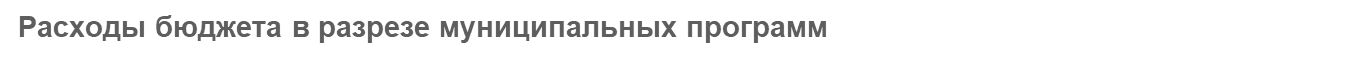 Муниципальная программа  
«Создание условий для развития предпринимательства и привлечение инвестиций»
Муниципальная программа  
«Сохранение здоровья и формирование ЗОЖ»
Цель программы – увеличение ожидаемой продолжительности здоровой жизни жителей Завьяловского района до 67 лет за счет увеличения доли граждан, ведущих здоровый образ жизни и систематически занимающихся физической культурой и спортом
Цель программы – создание условий для развития предпринимательства и привлечения инвестиций на территорию Завьяловского района
Ответственный исполнитель Управление экономического развития и сельского хозяйства Администрации Завьяловского района
Ответственный исполнитель Администрация Завьяловского района
Основные мероприяти:
Оказание поддержки субъектам малого и среднего предпринимательства – 100,0 тыс.руб. 
Реализация мер, направленных на популяризацию роли предпринимательства – 10,0 тыс.руб.
Повышение предпринимательской активности – 30,0 тыс. руб.
Формирование инвестиционно-привлекательного имиджа – 100,0 тыс.руб.
Организация и проведение конкурсов на размещение нестационарных и сезонных нестационарных торговых объектов –45 тыс. руб.
Основные мероприятия:
Проведение профилактических  мероприятий по предупреждению распространения природно-очаговых инфекций – 460 тыс.руб.
Информационно-коммуникационная кампания, реализация специальных проектов, организация и проведение социологических мониторингов – 200 тыс.руб.
Программный бюджет
Расходы бюджета в разрезе муниципальных программ
Муниципальная программа  
«Развитие агропромышленного комплекса»
Муниципальная программа  
«Управление муниципальным имуществом»
Цель программы – развитие сельскохозяйственного производства и повышение его эффективности в соответствии с современными требованиями экономики
Цель программы – обспечение максимальной эффективности управления муниципальным имуществом муниципального образования «Муниципальный округ Завьяловский район Удмуртской Республики», его доходности и сохранности
Ответственный исполнитель Управление экономического развития и сельского хозяйства Администрации Завьяловского района
Ответственный исполнитель Управление имущества и земельных ресурсов Администрации Завьяловского района
Основные мероприятия:
Обеспечение деятельности Управления имущества и МКУ «Информационный центр» – 23 225,3 тыс.руб. 
Проведение кадастровых работ – 1 500 тыс.руб.
Основные мероприятия:
Уничтожение борщевика – 3 578 тыс.руб. 
Организация и проведение мероприятий – 200,0 тыс.руб.
Софинансирование мероприятий, направленных на комплексное развитие сельских территорий – 1000,0 тыс.руб.
За счет субвенций из бюджета УР – 0 тыс. руб.
Программный бюджет
Расходы бюджета в разрезе муниципальных программ
Муниципальная программа 
«Содержание и развитие муниципального хозяйства»
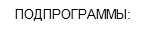 330 878,3 тыс.руб.
303 915,8 тыс.руб.
100,0 тыс.руб.
Цель программы – развитие муниципального хозяйства и территории в целях обеспечения комфортных условий проживания для граждан
Дорожное хозяйство и транспортная система Завьяловского района
Ответственный исполнитель Управление строительства и муниципального хозяйства Администрации Завьяловского района
Содержание и развитие коммунальной инфраструктуры Завьяловского 
района 
.
Энергосбереже-
ние и повышение энергетической эффективности Завьяловского района
Основные мероприятия:
- на проведение капитального ремонта (ремонта), модернизации, реконструкции объектов муниципальной собственности  - 13 млн.руб.;
- содержание имущества казны – 23,4 млн.руб.;
- ремонт мостов в д.Средний Постол; д.Старое Михайловское; с.Гольяны – 10,0 млн.руб.;
 изготовление технической документации – 1,0 млн.руб.;
 на благоустройство парка в д. Каменное - 5 млн.руб.;
 расходы на благоустройство "Аллеи Славы" с. Завьялово - 10 млн.руб.;
 расходы на ремонт и строительство контейнерных площадок 6 млн. руб.
 расходы на уличное освещение - 39,1 млн.руб.;
 БКАД  - 200,0 млн.руб.;
переселение граждан из ветхого и аварийного жилищного фонда  - 328,2 млн.руб.
 содержание дорог местного значения – 139,7 млн.руб.
Программный бюджет
Расходы бюджета в разрезе муниципальных программ
Муниципальная программа  
«Территориальное развитие»
Муниципальная программа  
«Управление муниципальными финансами»
Цель программы – обеспечение устойчивого развития территории на основе территориального планирования и градостроительного зонирования в соответствии с законодательством Российской Федерации, в том числе создание условий для развития строительства и осуществления комплексного освоения территории, в целях жилищного строительства и создания условий для реализации проектов развития застроенных территорий
Цель программы – обеспечение исполнения расходных обязательств муниципального образования при сохранении долгосрочной сбалансированности и устойчивости бюджета, повышение эффективности управления муниципальными финансами
Ответственный  исполнитель Управление финансов Администрации Завьяловского района
Ответственный исполнитель Управление архитектуры Администрации Завьяловского района
Основные мероприятия:
Резервный фонд – 1 500,0 тыс.руб. 
Обслуживание муниципального долга – 30 215 тыс.руб.
Создание условий для реализации управления муниципальными финансами – 72 478,6 тыс. руб.
Софинансирование инициативных проектов – 80 000 тыс. руб.
Основные мероприятия:
Проведение мероприятий в области строительства, архитектуры и градостроительства, размещение наружной рекламы и информации – 3 166,1 тыс.руб.
Программный бюджет
Расходы бюджета в разрезе муниципальных программ
Муниципальная программа 
«Обеспечение безопасности населения»
Муниципальная программа  
«Муниципальное управление и развитие гражданского общества»
Цель программы – совершенствование системы обеспечения безопасной общественной среды для проживания пребывания граждан
Цель программы – создание эффективной модели местного самоуправления и системы партнерских отношений между институтами власти и местным сообществом
Ответственный исполнитель МКУ «Завьяловский центр обеспечения безопасности»
Ответственный исполнитель Управление документационного обеспечения, организационной и кадровой работы Администрации Завьяловского района
Основные мероприятия:
 Профилактика правонарушений на территории Завьяловского  района – 279,0 тыс. руб. 
 Обеспечение безопасности людей на водных объектах – 2 997,4 тыс. руб.
Обеспечение первичных мер пожарной безопасности – 
11 464,1 тыс.руб.
 Охрана окружающей среды  - 15 169,9 тыс.руб. 
Капитальный ремонт гидротехнических сооружений  - 12 064 тыс.руб.
Отлов и содержание безнадзорных животных – 500 тыс.руб.
Основные мероприятия:
 Расходы на поддержку и создание условий для деятельности   общественных организаций– 398,6 тыс. руб.
 Расходы на охрану труда работников – 150 тыс. руб. 
 Обеспечение деятельности терорганов – 77 271,9 тыс. руб.
  Обеспечение деятельности  Администрации  – 65 845,5 тыс. руб.
Доплата к пенсии муниципальных служащих  – 2050,0 тыс.руб.
Ежемесячное вознаграждение почетным гражданам  – 1050,0 тыс. руб.
Программный бюджет
Расходы бюджета в разрезе муниципальных программ
Муниципальная программа 
«Комплексные меры противодействия немедицинскому потреблению наркотических средств и их незаконному обороту»
Муниципальная программа  
«Профилактика терроризма и экстремизма, а также минимизация и (или) ликвидация последствий их проявления»
Цель программы – создание условий для приостановления роста злоупотребления наркотиками и их незаконного оборота; поэтапное сокращение распространения наркомании и связанных с ней преступностью и правонарушений.
Цель программы – участие в профилактике терроризма и экстремизма, а также в минимизации и/или ликвидации последствий проявлений терроризма и экстремизма

Финансирование на 2023 год – 5,0 тыс.руб., 2024- 5,0 тыс.руб., 2025 – 5,0 тыс.руб., 2026 год - 5,0 тыс.руб.
Ответственный исполнитель Сектор по мобилизационной подготовки и режиму безопасности Администрации Завьяловского района»
Основные мероприятия:
 Информационно-аналитическая работа –  2,0 тыс.руб. 
Практическая работа по профилактике терроризма и экстремизма – 3,0 тыс.руб.
Ответственный исполнитель Администрация Завьяловского района
Основные мероприятия:
 Совершенствование антинаркотической  деятельности – 110,0 тыс.руб. 
Профилактика и раннее выявление незаконного потребления наркотиков среди населения – 105,0 тыс.руб.
Лечебная и реабилитационная помощь наркозависимым лицам – 15,0 тыс. руб.
Программный бюджет
Расходы бюджета в разрезе муниципальных программ
Муниципальная программа 
«Формирование современной городской среды на территории Завьяловского района»
Непрограммные направления деятельности
На 2023 год – 44 855,9 тыс. руб.
На 2024 год – 88 981,6 тыс.руб.
На 2025 год – 132 060,2 тыс.руб.
Цель программы – Повышение уровня комплексного благоустройства территорий муниципального образования «Муниципальный округ Завьяловский район Удмуртской Республики».
Ответственный исполнитель Управление строительства Администрация Завьяловского района
Основные мероприятия:
 Расходы на поддержку государственных программ субъектов Российской Федерации и муниципальных программ формирования современной городской среды (местный бюджет) – 19 543 тыс.руб.
МУНИЦИПАЛЬНЫЙ ДОЛГ
МО “Муниципальный округ Завьяловский район Удмуртской Республики”
Верхний предел муниципального долга, тыс. руб.
Объем муниципального долга к собственным доходам МО, %
2024 год
2023 год
2022 год
Расходы на обслуживание муниципального долга, тыс. руб.
2026 год
2025 год
Муниципальный долг
Собственные доходы МО
Социально-ориентированный бюджет
Сведения о расходах бюджета с учетом интересов целевых групп
Ежемесячное вознаграждение гражданам, имеющим звание «Почетный гражданин Завьяловского района»


Решением Совета депутатов МО «Завьяловский район» от 25.01.2017 № 81 «Об утверждении Положения «О наградах, Почетном звании и Доске почета муниципального образования «Завьяловский район» оплата 2 500 ежемесячно.  Количество получателей – 43  чел. 
Сумма на 2024 год 1050,0 тыс. руб.
Ежемесячная доплата к пенсии  для граждан, замещавших должности муниципальной службы
Минимальный размер 2 500 руб. ежемесячно (от 45 % от 2,8 должностного оклада с учетом районного коэффициента до 75 % от 2,8.)   Количество получателей  51 чел. 
Сумма на 2024 год 2 050,0 тыс. руб.
Почетные граждане
Муниципальные служащие
Предоставление молодым семьям субсидий на погашение части ипотечного кредита на приобретение (строительство) жилья за счет средств бюджета муниципального образования
Получатели:
- молодые семьи, возраст каждого из супругов в которых не превышает 35 лет (не достиг 36 лет), 
неполные семьи с детьми, в которых возраст матери или отца (одинокого родителя) не превышает 35 лет (не достиг 36 лет). 
Количество получателей – 4 семьи.
Сумма на 2024 год 400,0 тыс.руб.
Возмещение расходов по оплате коммунальных услуг работникам учреждений, проживающим и работающим в сельских населенных пунктах. Получатели: Педагогические работники, работники культуры.  
Количество получателей – 1 979 чел.
Сумма на 2024 год 41955 тыс. руб.
Субсидии гражданам на приобретение жилья
Работники бюджетной сферы
Коммунальные льготы
Молодые семьи
Супружеские пары, отмечающие 50-, 55-, 60-, 65-, 
70-, 75-летие совместной жизни
разовая выплата 2000,0 руб., количество получателей 75 пар. 
Сумма на 2024 год 180 тыс.руб.
Молодые семьи
Граждане, находящиеся в ТЖС:
- приобретение предметов первой необходимости – от 10 % до 40% величины прожиточного минимума;
- частичный ремонт жилого помещения, получение ритуальных услуг – от 35 % до 80 % величины прожиточного минимума;
- частичное повреждение или полная утрата жилого помещения в результате пожара, стихийного бедствия –   от 55 % до 190 % величины прожиточного минимума
Количество получателей   75 чел.
Сумма на 2024 год 1270 тыс. руб.
АСП
АСП
Ветераны ВОВ в связи с юбилейными днями рождения, начиная с 90-летия
разовая выплата 1000,0 руб., количество получателей 85 человек. 
Сумма на 2024 год 50 тыс.руб.
Адресная социальная помощь (АСП)
Постановление Администрации МО «Завьяловский район» от 20.08.2015  № 2590 «Об утверждении Порядка оказания адресной социальной помощи населению муниципального образования «Завьяловский район»
Реализация проектов развития общественной инфраструктуры, основанных на местных инициативах
 «НАША ИНИЦИАТИВА»
Реализация инициативных проектов на территории 
МО «Муниципальный округ Завьяловский район Удмуртской Республики» –
 «Завьяловский район – ЗА ПРЕОБРАЖЕНИЕ!»
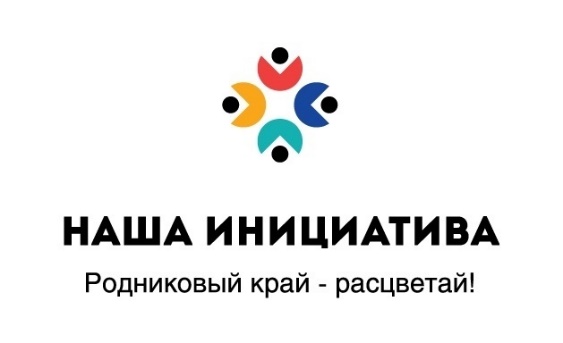 Типология проектов  победивших в 2022:
Ремонт дорог  - 16 проектов; 
Спортивные и детские площадки – 10 ;
Уличное освещение – 0;
Благоустройство (тротуар, место выгула собак, ограждения стадиона и школы) – 2 ;
Приобретение музыкального оборудования в школу – 0
Механизмы инициативного бюджетирования
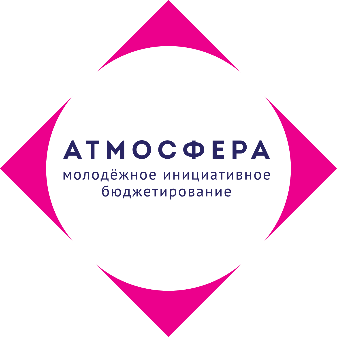 Типология проектов за 2022 год:
Приобретение спортивного оборудования - 5;
Проведение мероприятий для молодежи - 1;
Приобретение мебели и ремонт кабинетов - 2;
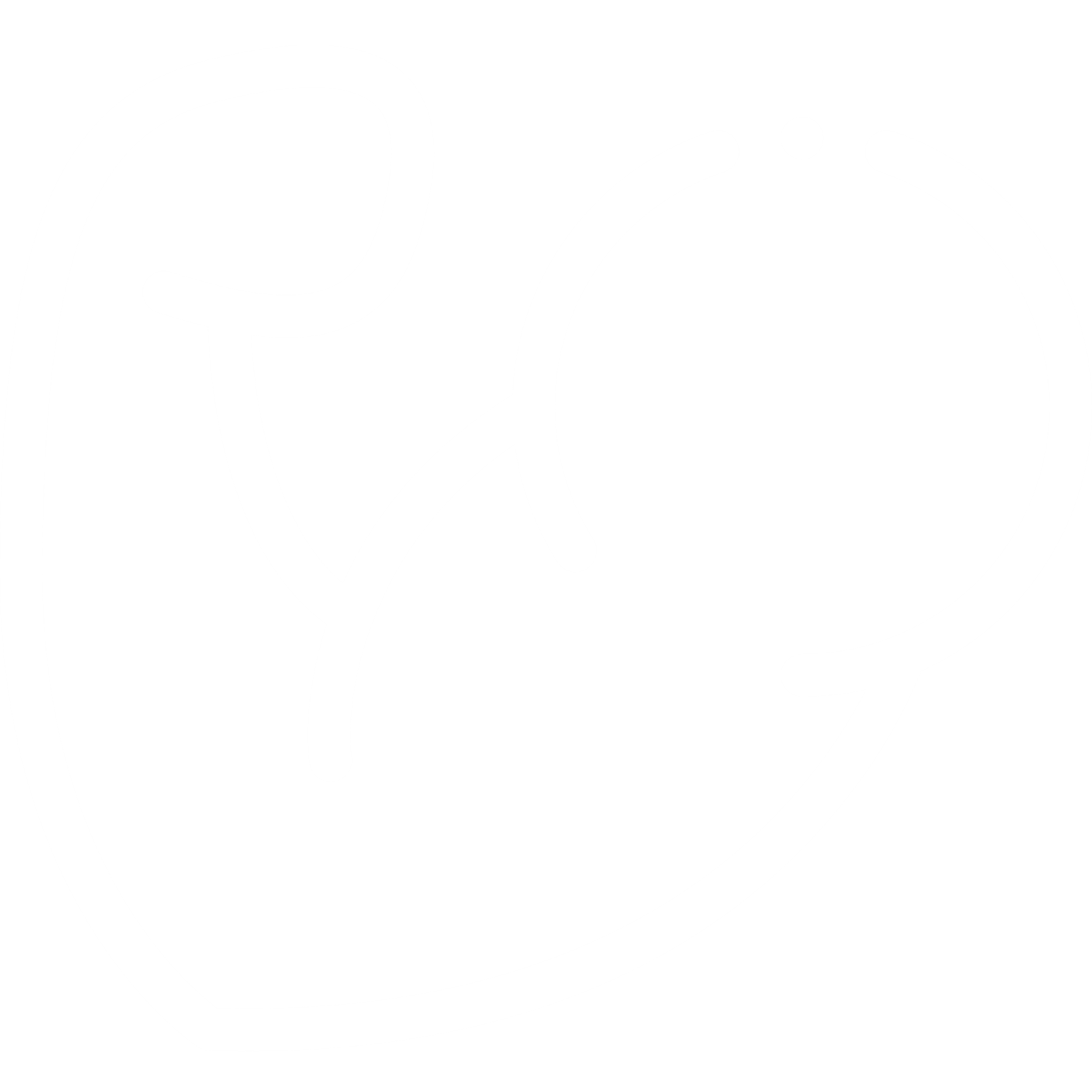 Реализация в Удмуртской Республике Молодежное инициативное бюджетирование - «АТМОСФЕРА»
STRENGTHS
Решение вопросов местного значения, осуществляемое 
с участием средств самообложения граждан
S
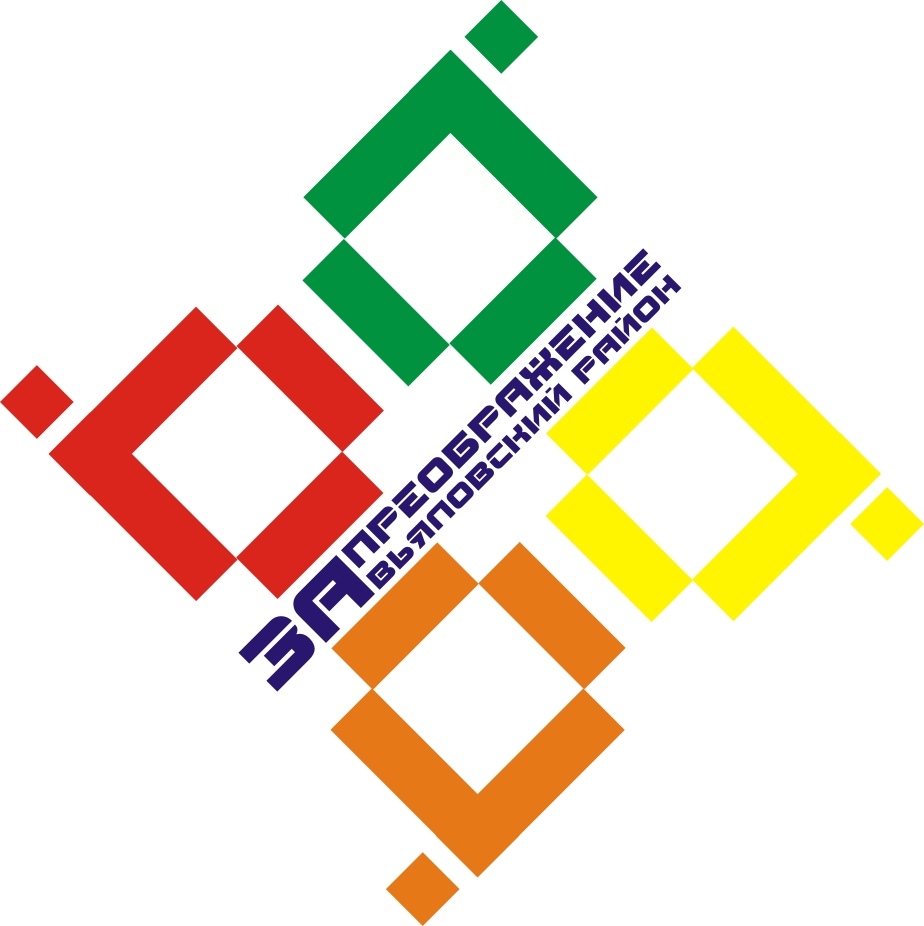 Типология проектов за 2022 год:
Ремонт дорог  - 1 проект; 
Приобретение проекторов в школу – 1 проект.
Оптимизационные мероприятия муниципального образования в период с 2018 по 2022 год
Оптимизация численности в муниципальных учреждениях
Снижение бух.операций и закупочных процедур
Ремонт столовых за счет аутсорсера
Перевод школьных столовых на аутсорсинг
Закупка продукции у местных производителей
Эффективный муниципалитет
Перевод на клининг уборщиц
Централизация бухгалтерии
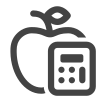 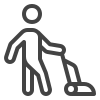 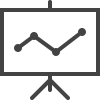 Экономия 
 6,8 млн.руб
Экономия 
 6,6 млн.руб
Экономия 
 11,0 млн.руб
Экономия 
 11,0 млн.руб
Экономия 
 22,6 млн.руб
Экономия 
 3,6 млн.руб
Экономия 
 50 млн.руб/год
Общий эффект - 29 млн.руб.
1 164 шт.ед.
979 шт.ед.
58 учреждений
40 учреждений
Рейтинг открытости деятельности органов местного самоуправления муниципальных образований Удмуртской Республики по управлению общественными финансами
Мониторинг и оценка качества управления муниципальными финансами муниципальных образований в Удмуртской Республике.
Оценка эффективности деятельности 
органов местного самоуправления
Приказ Министерства финансов Удмуртской Республики от 3 ноября 2015 г. N 242
«Об утверждении методики проведения мониторинга и составления рейтинга открытости деятельности органов местного самоуправления по управлению общественными финансами»
Постановление Правительства УР от 3.12.2012 года № 534 «Об осуществлении мониторинга и оценки качества управления муниципальными финансами муниципальных образований в Удмуртской Республике»
Указ Президента РФ от 28.04.2008 N 607 (ред. от 11.06.2021) "Об оценке эффективности деятельности органов местного самоуправления муниципальных, городских округов и муниципальных районов»
5 место по итогам оценки эффективности деятельности ОМСУ за 2021
Информация об оценке качества управления финансами размещена на официальном сайте Министерства финансов Удмуртской Республики по адресу:
https://www.mfur.ru/mejbudjet/operativ_ocenka/2021.php
4 место по итогам мониторинга за 2021 год
Конкурс проектов по представлению бюджета для граждан в 2022 году Министерства финансов Удмуртской Республики 
https://www.mfur.ru/budget%20for%20citizens/konkurs/
Завьяловский район
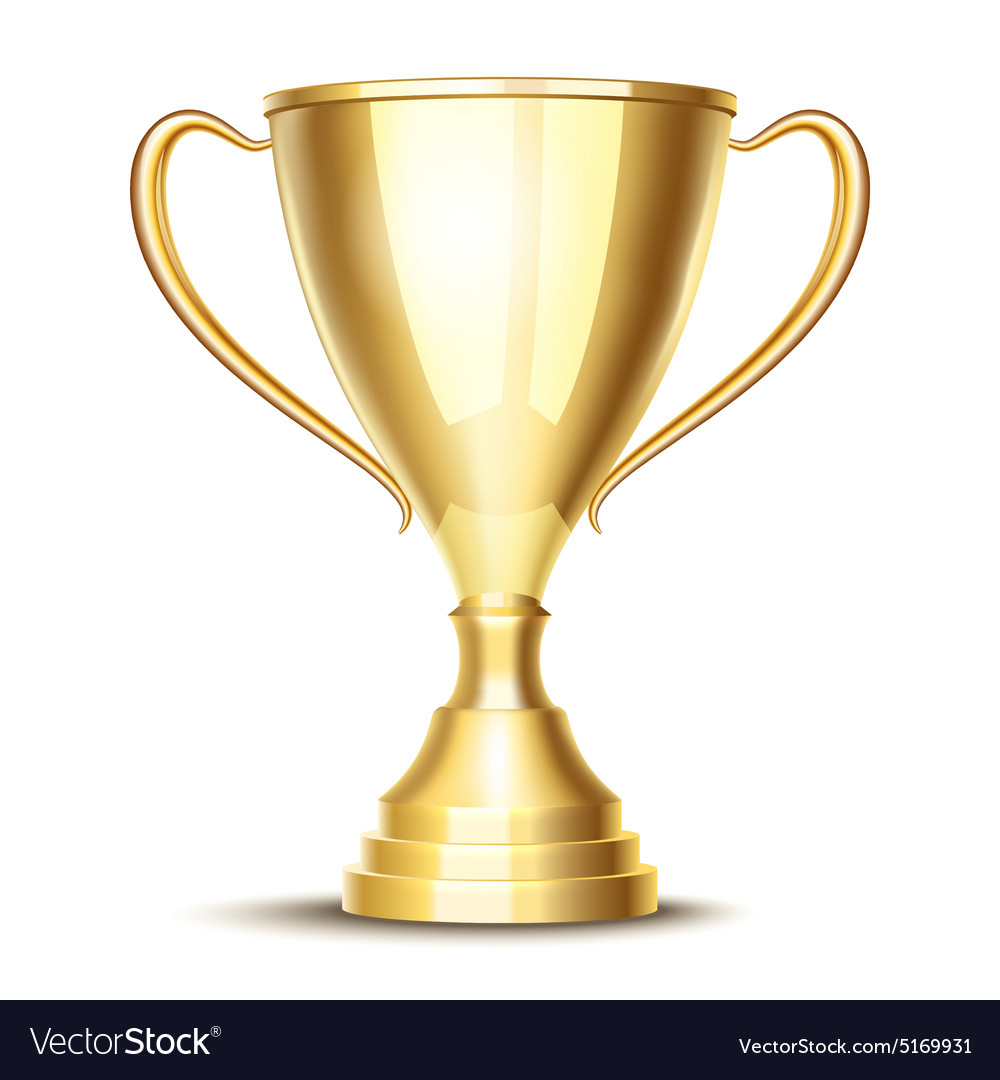 Приказ Министерства финансов Удмуртской Республики от 30 марта 2022 года № 91 «Об организации Конкурса проектов по представлению бюджета для граждан в 2022 году»
10 место, 
II степень качества управления финансами, 2021
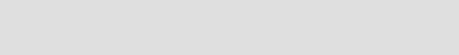 По итогам анализа реализации проектов инициативного бюджетирования за 2019 – 2020 годы Завьяловский район 
занял 4 место
По итогам которого Управление финансов Администрации Завьяловского района  награждено дипломом победителя конкурса в номинации «Лучший проект местного бюджета для граждан»
Открытые государственные информационные ресурсы
Министерство финансов Удмуртской Республики
www.mfur.ru
Президент Российской Федерации

www. kremlin.ru
Правительство Российской Федерации
www.government.ru
Электронный портал государственных услуг
www.gosuslugi.ru
Официальный сайт Российской Федерации для размещения информации о государственных 
(муниципальных) учреждениях
www.bus.gov.ru
Глава и Правительство
Удмуртской Республики
www.udmurt.ru
Официальный сайт Российской Федерации для размещения информации о проведении торгов
www.torgi.gov.ru
Государственный совет
Удмуртской Республики
www.udmgossovet.ru
Бесплатная юридическая помощь в Удмуртской Республике
www.uodms.udmurt.ru/jurpomosh
Интернет опросы по бюджетной тематике размещены на сайте Завьяловский.рф по ссылке https://завьяловский.рф/fin/internet-oprosy-po-byudzhetnoy-tematike/index.php
Бюджет для граждан составлен
Управлением финансов Администрации муниципального образования «Муниципальный округ Завьяловский район Удмуртской Республики»
Руководитель Уткина Надежда Александровна
Адрес: 426000 с. Завьялово, ул. Калинина, 68
Тел. 8(3412) 222-508
E-mail: ufzrsecr@yandex.ru
 
График работы: Пн-Чт – 7:48 – 17:00, Пт – 7:48 – 16:00, Обед 12:00 - 13:00
Справки по телефонам: 8(3412) 222-508